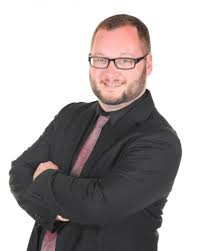 Snake Charmer
By Randall Standridge
Grand Mesa Music
Grade 2+ (fitting)
Publisher
tempo change 90-150
Standard Instrumentation
Bongos(toms)
STYLE- “A” is slow, mysterious
“B” fast and serpentine
Unusuals
Trombone/timpani glissandos, bongos, aleatoric section
Quarter = 90/150
Middle Eastern Musical sounds of India, China and Japan.
Culturally based rhythms, melody, instrumentation for atmosphere of far off land
Bollywood movies
The Work
Bachelor of Music Ed from Arkansas State Univ.
Master in Music Composition
28 pieces on JWPeppers editors choice
Several pieces performed internationaly
Honors band clinician, marching band adjudicator, drill designer, music arranger, and colorgaurd designer
Composer
Snake charming was a legitimate profession in the Middle East and India and was learned at a young age for often the lower classes and castes. The performer would play a flute-like instrument made from a gourd to sedate snakes, and make them "dance."
Related History
mid-1900’s movies featured snake charmers, e.g. Indiana Jones
Bollywood-Hinid film industry.
Related History
Formal Analysis
Section A
	Theme 1 & v’s
Section B
	Theme 1/2 & v’s
Section A’
	Theme 1
Section B’
	Theme 1/2 & v’s
Coda
2 opt endings
Theme and Variation
Contrast in dynamics
Internalizing the Pulse 
Articulation of notes and style in all parts
Percussion cannot drag must feel groove 
2 melodies must be deliberately differing in style
Performance Notes
Glissando in Trb/Timp
8 bar phrasing
Challenge in interaction between parts
Staggered breathing in aleatoric section held notes in bass
Performance Notes
Both melodies (clap, count, sing, play)
Articulations (add in to teach)
Identify melodies, have them play.
Strategies/Activities
Sensitizing Note Morphology(lifespan of note)
Breath(hears and feels)
Chi(exactly moment life begins)
Sustain(where sound lives life)
Respond(interaction w/sound that changes its life)
Complete(exact moment life ends)
Morphology
Specifically for legato but also any note length
Bach Chorales contribute to good listening skills and dynamic contrast

Play with good sound quality keeping it consistent at all dynamics

 Listening assignments

Practice Slips
Activity
Rhythm bee
Playing tests
Possible smartmusic
Prctice guides:
Trombone m.87-96, 149-end (Drift up and down with slide at different speeds to create a hypnotic, daydream effect. Do not match the player next to you. Discuss with section who does what and practice at your individualized speed)
Trombone/Timpani
Staggered breathing exercises over tuning held note
Warm up on altered scale
Activity
Suggested Listening by Standridge
 Randall Standridge, Aggressivo
Randall Standridge, Pandora
Randall Standridge, New Era Fanfare
Randall Standridge, IronHeart

Suggested Listening by other composers
James Curnow, African Sketches
Quincy Hilliard, Variations on an African Hymnsong
Paul Jennings, African Road
Michael Smith, Africa: Ceremony, Song and Ritual
Johnnie Vinson, Songs of Africa
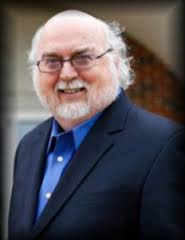 Gypsydance
By David Holsinger
Wingert-Jones Music Publications
Grade 2
Publisher
quarter = 132
4/4 Time through
Two melodies
Light, staccato
Heavier, separated 
Standard Instrumentation
Only Range Concern Ab above the staff on trombone
Style/Tempo
Based off of european folk songs
Bela Bartok Mikrokosmos
Acheivement Series
Quality music
The Work
Born 1945 in Hardin Missouri
Bachelor of Music Ed-Central Methodist Univ.
Masters of Theory & Composition
Teaches at Lee University in Cleveland Tennessee
ABA-Oswald Comp award twice
The Composer
Hungarian folk song
Mikrokosmos was composed to acquaint pianist with different styles of lit. by folk music transcriptions
Related History
Intro
ABAB
Coda

Double Binary
Form
F dorian and Eb Major
Provided scale exercises
Performance Note